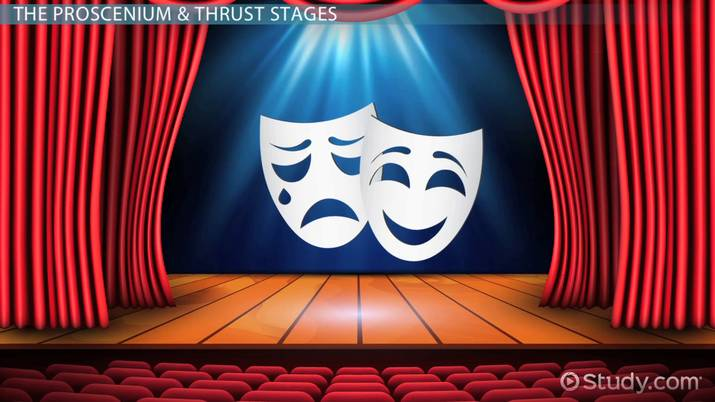 Year 7 DRAMaLangdon park school
Introduction to drama
Drama is the production of plays, including acting skills, stagecraft and theatre techniques.

Drama offers students the opportunity to explore drama as a practical art form in which ideas and meaning are communicated to an audience through choices of form, style and convention.

Students will make, perform and respond to drama
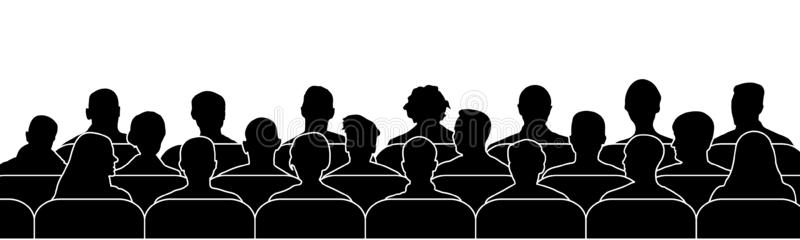 Why is studying Drama important?
It will expand your cultural awareness. 
It will increase your ability to think; creatively and imaginatively 
You will learn how to speak in a more articulate manner
You will learn how to memorise things for example lines in scripts
You will learn about emotions and how to express them.
You will celebrate differences and diversities.
You will get over your insecurities. In drama you have a right to be silly. One’s ability to laugh at our mistakes and ourselves is important
You will be active. Drama is an active subject that requires you to get up and move most of the time.
You will learn how to tell a story and communicate with and without using words
You will learn how to excel in public speaking/ presenting.
You will learn how to act in response to others, not just when you have lines to say.
You will learn about discipline, routine and structure
You will experience a variety of live performances in different genres
Can you 
think of any other 
reasons why 
drama is important?
Fun facts about drama
Shakespeare's Globe is the only building in London allowed to have a thatched roof since the Great Fire in 1666
Walt Disney World, Florida, has a record 1.2 million costumes in its theatrical wardrobes
The West End, also known as Theatreland, is the main theatre district in London. It is normally defined as the area between Oxford Street to the north, 
The oldest theatre in the area is Theatre Royal on Drury Lane, which opened in 1812. It was built on the site of the first West End theatre, which was destroyed in a fire in 1672. 
The longest-running play on the West End is The Mousetrap. Having been performed continuously since 1952, it is also said to be the longest-running play in history. 
Among many British theatre actors, it is considered very bad luck to say the name Macbeth in a theatre. It is referred to as ‘the curse’. 
Harry Potter and the Cursed Child became the most awarded play ever, nominated for 11 awards and winning nine, including Best New Play. 
Wicked pays tribute to the Wizard of Oz musically, as disguised versions the first seven notes of Somewhere Over the Rainbow are featured in the show’s ongoing ‘Unlimited’ theme.
The first woman to appear in a Shakespeare play was in 1660, 44 years after Shakespeare’s death. It was previously illegal in England for a woman to act on stage.
Ancient Greek audiences stamped their feet rather than clapping their hands to applaud
What will you learn in year 7 drama
Drama activities
Create a ‘Dear diary’ monologue (speech for one person) of thoughts and feelings about secondary school
How fast can you say these tongue twisters: “Betty Batter bought some butter” and “She sells seashells by the seashore” and “Unique, New York” and “If a dog chews shoes does he choose?”
Drama Games – gather the family round for some classic Drama games! Whether it is SPLAT! Or wink murder, Park bench or 7 UP... there is loads of fun to be had with your favourite drama games!
Lip Sync Battle – Put together a list of your favourite songs and mime along! You can film your lip syncs and challenge your friends or family. Don’t forget to use overexagerated facial expressions and movement!
Create 3 still images with another member(s) of your family that highlight the things you did yesterday. Make them clear and interesting. Ask another family member to take pictures of them and work out what they are showing.
Drama teacher at Langdon park school
Miss Robinson – Leader of Performing Arts and Drama 


3 facts about Miss Robinson
Her favourite place is The Minack Theatre
She has a phobia of cats
She loves strawberries!
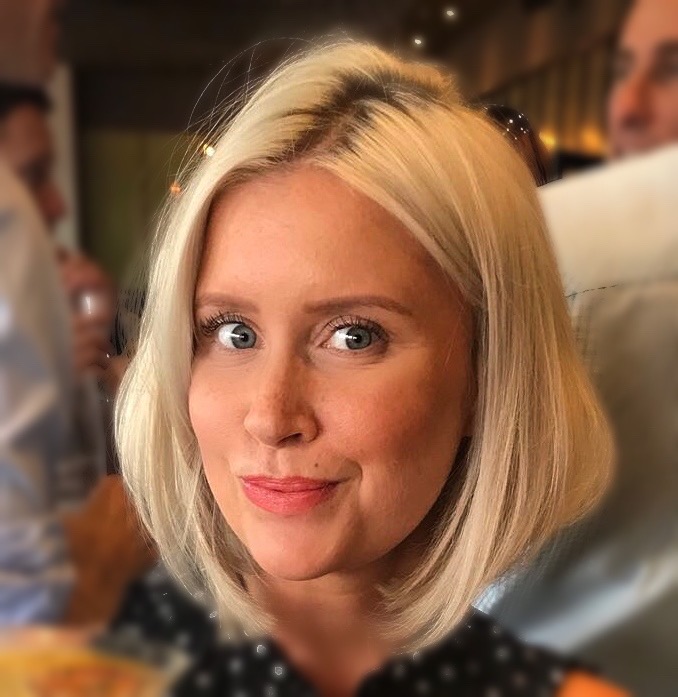 Fun facts quiz
What type of theatre is the Minack Theatre and where is it?
How many petals on average are on a strawberry?
Which is the only building in London allowed to have a thatched roof since the Great Fire in 1666?
What name is referred to as ‘the curse’ and is bad luck to say in theatres?
What year did the first woman appear in a Shakespeare play?
What is the West End in London known as?
What is the oldest theatre in the West End and what year did it open?
What is the longest running play in the West End?
How many awards has the play ‘Harry Potter and the Cursed Child’ won?
What did Ancient Greek audiences do to applaud instead of clapping their hands?
How many costumes does Walt Disney World have in its wardrobes?
How does Wicked pay tribute to Wizard of Oz?